Engineering, 공학이란?
공학입문 설계      두번째 시간
공학입문설계          http://electoy.tistory.com
1
Engineering & Engineer
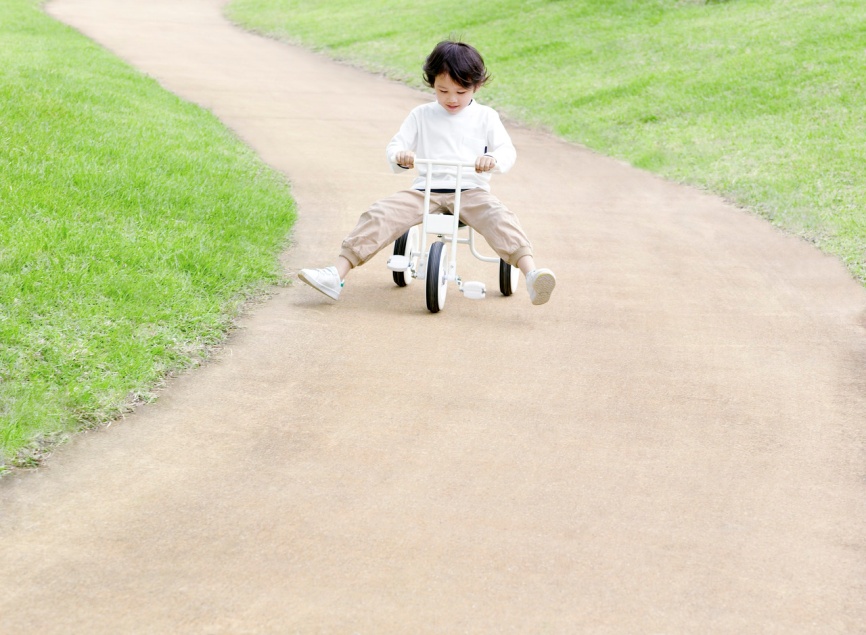 공학의 정의 : 

Engineering is the discipline of acquiring and applying scientific and technical knowledge to the design, analysis, and/or construction of works for practical purposes. (Wikipedia)

공학은 실용적인 목적을 가지고 과학 및 기술 지식을 인류가 문명사회에서 영위하는 데 필요한 것들과 관련된 설계, 해석 및 제작과 관련되어 원리를 알아내고 적용하는 활동이다
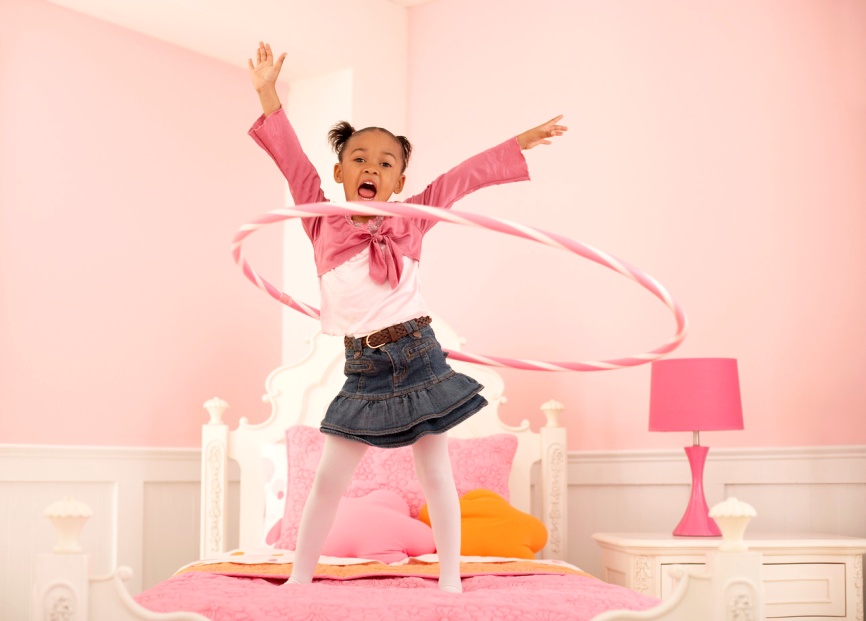 공학입문설계          http://electoy.tistory.com
2
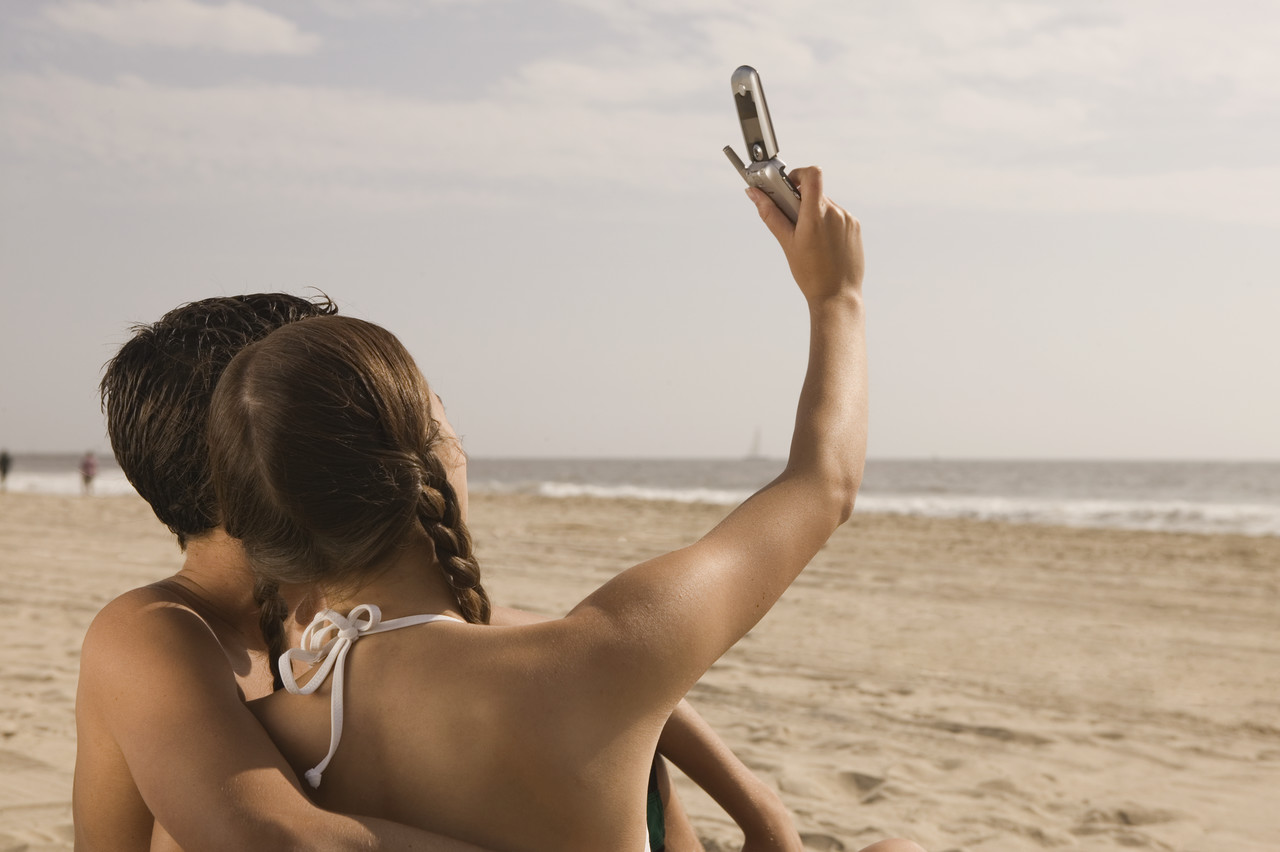 공학에 대한 질문
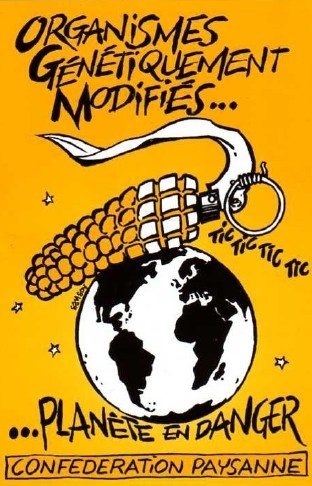 공학은 문제 해결의 학문인가? 문명생활을 영위한다는 것은 무엇을 의미하는가? 인간의 삶의 질을 높인다는 것은 구체적으로 무엇을 의미하는 것일까?
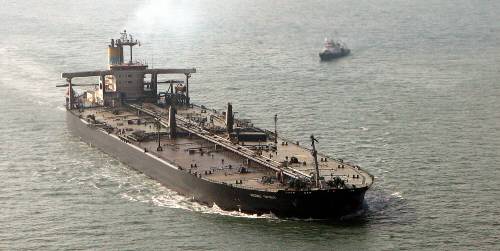 공학입문설계          http://electoy.tistory.com
3
공학은 … 혹시 문제를 더 악화시키고  있는가?
공학입문설계          http://electoy.tistory.com
4
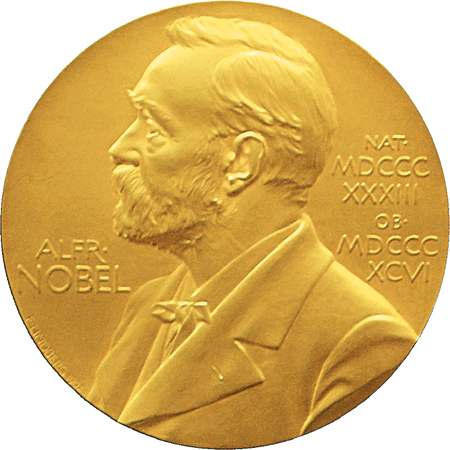 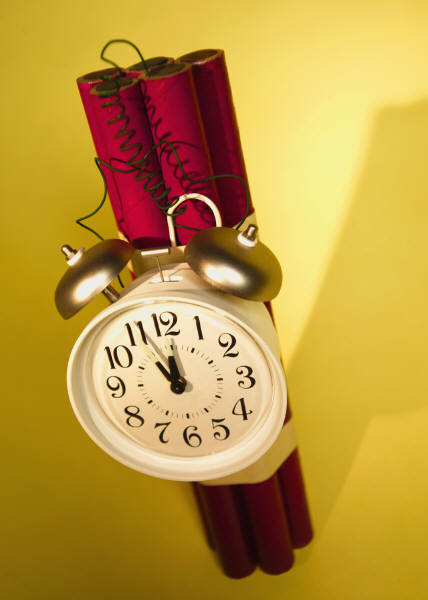 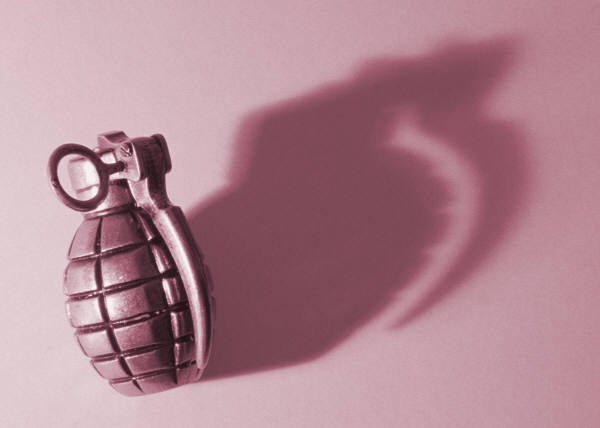 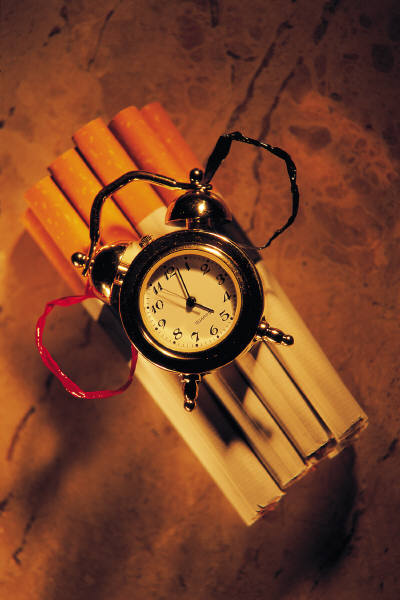 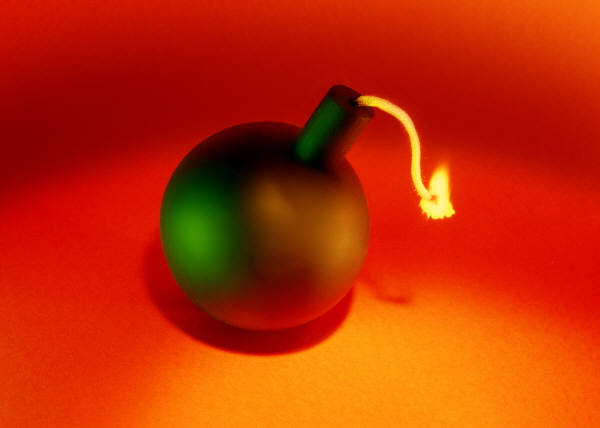 공학입문설계          http://electoy.tistory.com
5
공학인이 갖추어야 할 능력
전통적으로 요구되는 능력

지식과 정보기술의 응용 능력
자료 이해, 분석및 실험을 계획하고 수행하는 능력
제한조건을 반영한 설계 능력
문제를 인식, 이를 공식화하고 해결할 수 있는 능력
실무에 필요한 기술, 방법, 도구들을 사용할 수 있는 능력
현대 사회가 요구하는 능력

팀의 한 구성원의 역할
의사 전달 및 커뮤니케이션
평생교육의 필요성
세계, 경제, 환경, 사회 상황에 끼치는 영향을 이해
시사에 대한 기본 지식
직업적 책임과 윤리의식
다문화 이해와 국제 협력
공학입문설계          http://electoy.tistory.com
6
공학문제 해결과정
문제정의의 중요성!!!

문제로 정의되지 않으면 그 이하의 모든 활동은 무의미한 것이 되고 만다!!!
무엇이 문제인지를 제대로 파악하는 것이 첫번째로 해야 하는 가장 중요한 일이다.
공학입문설계          http://electoy.tistory.com
7
문제 해결을 위한 능력
Teamwork
서로의 다양성을 활용할 수 있다- 경험, 지식, 관심분야 등
Communication skil
상대의 말을 듣는 법, 원하는 내용을 상대에게 전달하는 법, 토론과 협상의 기술등은 엔지니어가 갖추어야 할 중요한 능력이다.
Overcome Mental Block
잘못된 가정들, 습관, 문화적 제한, 감정적 제한, 환경적 제한등을 극복
공학입문설계          http://electoy.tistory.com
8
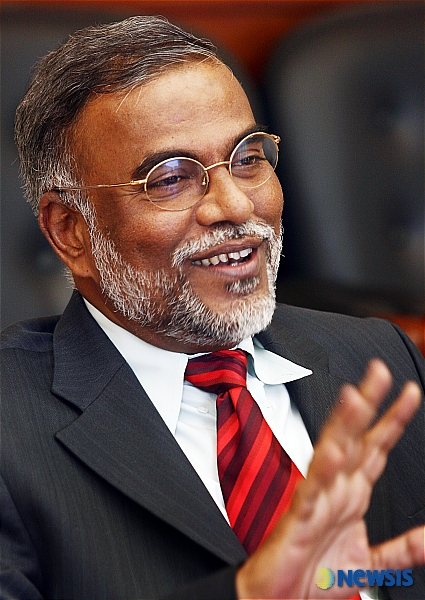 Overcome  Mental  Block
The Untouchables - 태어난 환경 그대로 평생을 노예 이하의 존재로 살아갈 것을 요구받는 사람들, 침이 땅을 더럽힐까봐 오지항아리를 차고 다니는 사람들, 발자국이 땅을 더럽힐까봐 빗자루를 엉덩이에 달고 다니는 사람들,…
나렌드라 자다브 – 불가촉천민 출신이지만 교육의 기회를 갖게 되고, 인도의 총리후보까지 거명되었다. [신도 버린 사람들]이라는 책을 통해 인도의 카스트와 그 카스트에 조차 포함되지 못하는 The Untouchables 의 비참한 모습을 알려주며, 그들의 잘못된 Mental Block 의 극복을  위해 노력하고 있다.
공학입문설계          http://electoy.tistory.com
9
Overcome  Engineering  Mental  Block
잘못된 가정들

나는 창의적이지 못하다
IQ가 높은 사람이 창의적이다.
노는 것은 하찮은 것이다.
정답은 유일하다
4개의 지문중에는 반드시 정답이 있다.
….
A 에서 B 로 가는 길을 그려라
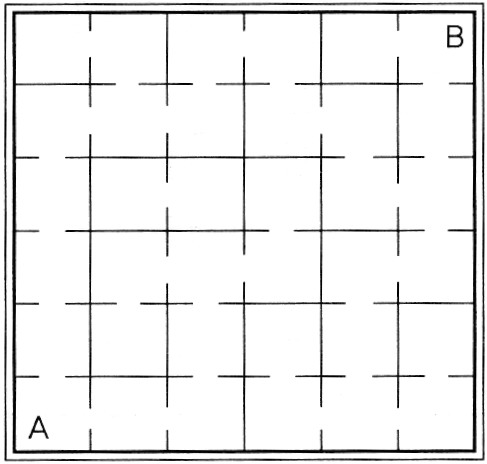 공학입문설계          http://electoy.tistory.com
10
Overcome  Mental   BlockNickVujicic
공학입문설계          http://electoy.tistory.com
11
수고하셨습니다
공학입문설계          http://electoy.tistory.com
12